Fundamentos Socio Culturales de la 
Conducta Humana
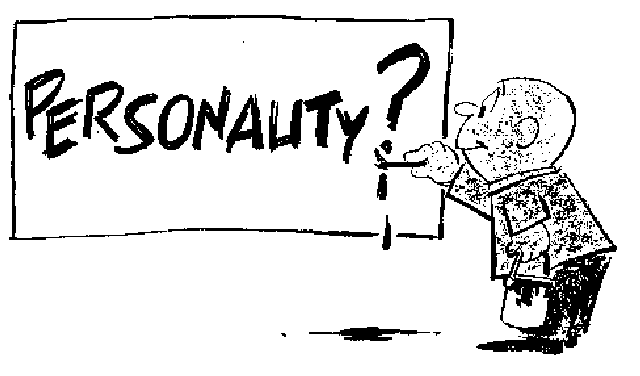 Integrantes… 

N
A
M
E
S
Psicología General - Administración
La conducta es el acto realizado como reacción ante el estímulo. Este acto incluye el pensamiento, movimientos físicos, expresión oral y facial, respuestas emocionales.

	Es un conjunto de comportamientos o actos realizados por un hombre o un animal como reacción ante el estímulo.
La Conducta:
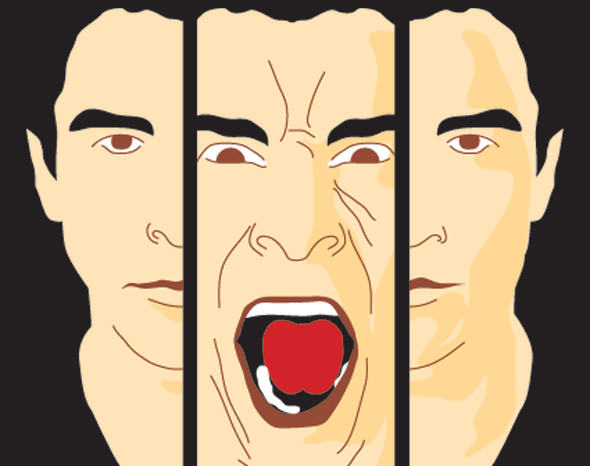 Psicología General - Administración
Es un proceso mediante el cual se adquieren normas,  valores   , costumbres y creencias impuestas por el medio social y cultural.

	Quiere decir que, el individuo acoge los elementos socioculturales de su ambiente y los integra a su personalidad para adaptarse en la sociedad
La Socialización:
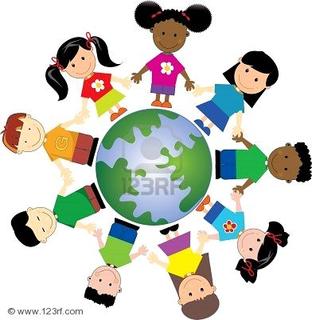 Psicología General - Administración
Factores que intervienen en la 
Conducta Humana
Factores Ambientales y 
de Socialización
Factores Biológicos
Psicología General - Administración
Factores Ambientales 
y de Socialización
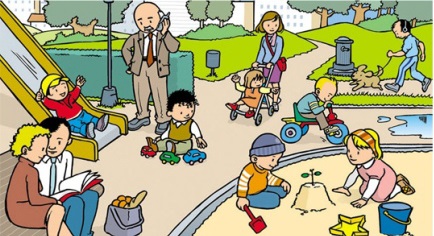 El entorno ambiental afecta la conducta de varias maneras, el estrés y los cambios importantes de la vida como mudarse o la muerte de un familiar impactan el comportamiento. La socialización se refiere a los modelos de conducta que adoptamos en los grupos, como son: 
La familia…
La escuela…
Los amigos… etc.
Psicología General - Administración
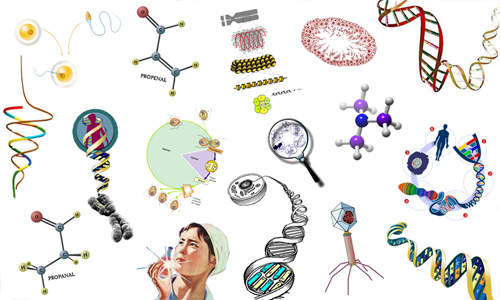 Factores Biológicos
Las personas nacen con una predisposición genética para las enfermedades mentales o problemas de salud físicos que influyen en la conducta de si mismo.

	Los rasgos de personalidad como la impulsividad, también tiene componentes genéticos. La predisposición para el abuso de sustancias tienen factores genéticos. La genética también juega un papel en la inteligencia.
Psicología General - Administración
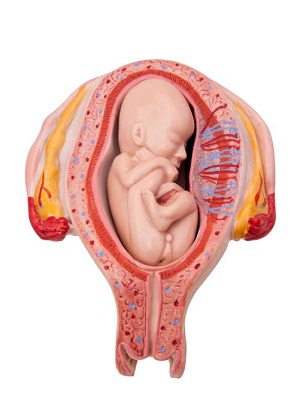 Fase pre uterina:
Antes de nacer, todo sujeto tiene ya una historia. Un marco contextual al que habrá de responder, una cultura, incluso una religión y  un estilo de vida.
	Su presencia, deseada o no, promoverá en el organismo que lo albergará durante un tiempo promedio aproximado de 40 semanas un conjunto de influencias biológicas, físicas, químicas y metabólicas, que repercutirán en sus emociones, en su aprendizaje, en su desarrollo y en su potencial de acción.
Psicología General - Administración
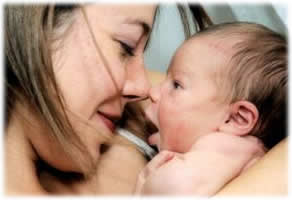 Fase uterina:
Un recién nacido, puede reconocer la voz de su madre y una madre puede percibir el malestar o bienestar de su hijo, aun cuando esté separada de él, hay un nexo muy fuerte entre la madre y el hijo. No es algo mágico, es algo real.

	Y lo más asombroso aún, que estás impresiones que el ser capta durante su formación, son grabadas y almacenadas... se expresan en su comportamiento a veces y en la mayoría de los casos sin que se percaten de su origen.
Psicología General - Administración
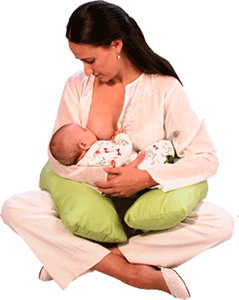 Fase de lactancia:
Esta etapa abarca de los 0 a los 2 años. Es una etapa de acercamiento entre el primer nexo entre el ser humano y el mundo exterior... su mamá.

	Y esta fase, al ser superada cabalmente da como resultados una inserción positiva a la fase social en la que el pequeño ingresará a la educación  maternal básica.
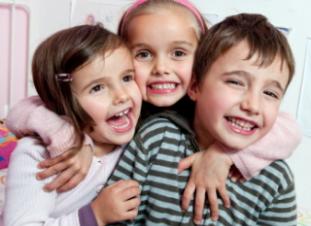 Fase de 3-7 años:
En esta etapa el niño idealmente debe saber hablar, caminar, controlar sus esfínteres, interrelacionarse y tener las habilidades mínimas.

	Es una edad de grandes retos que si es superada, permitirá ingresar a una nueva fase, en la que la socialización es mayor, la etapa escolar de nivel primaria.
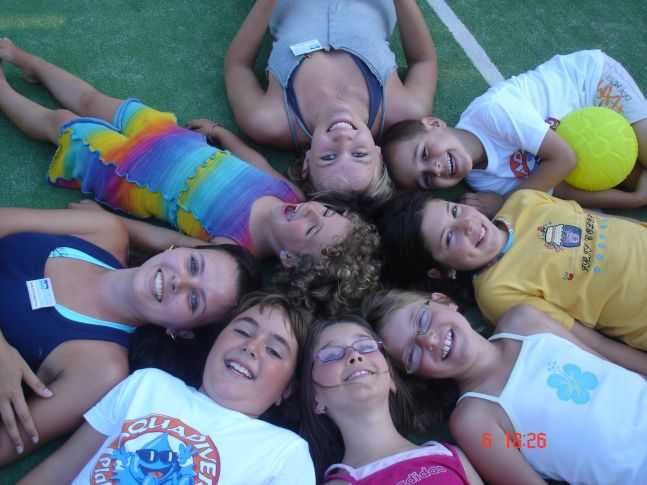 Fase de 8-12 años:
En la fase escolar, los niños deben idealmente distinguir la fantasía de la realidad. En este periodo habrá de adquirir la capacidad para concentrarse en tareas específicas, e iniciará su interés por la naturaleza y el cuidado del ambiente. 
	El trabajo en equipo y la distribución de responsabilidades con tareas asignadas en las que se deberán respetar los roles de participación, fomentan la importancia de convivir y respetar las diferencias entre los seres humanos.
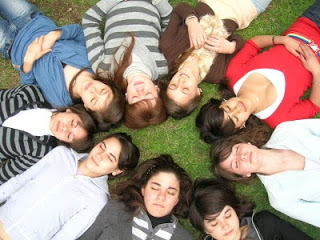 Fase de 13-19 años:
Ya no es niño para jugar con los video-juegos y no es adulto para asistir y participar de actividades de adultos. Sus hormonas no guardan respeto y muestra una labilidad emocional impactante. Los adultos que eran héroes ahora están totalmente fuera de su expectativa. 
	Su sexualidad, se convierte en una indefinición y algunos sienten incluso temor de expresarla. De ahí, que muchos jóvenes prefieran emigrar, bien temporalmente con la pandilla o la banda.
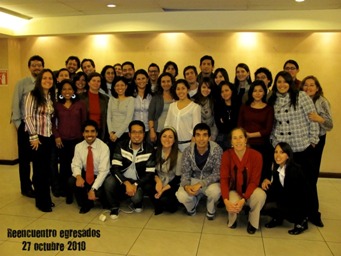 Fase de 19-30 años:
Es la fase de la integración y del inicio de la realización personal. Idealmente se deberá asumir un criterio de vida, un espacio laboral y una pareja para compartir.
	Algunos, tendrán ya un trabajo fijo y una meta clara; otros, estarán en vías de egreso de su formación. En esta etapa se cuestiona fuertemente la autoridad paterna, se asumen criterios contradictorios con referencia a las sugerencias u opiniones sobre las expectativas de desarrollo y aquí, se ve con mayor claridad...
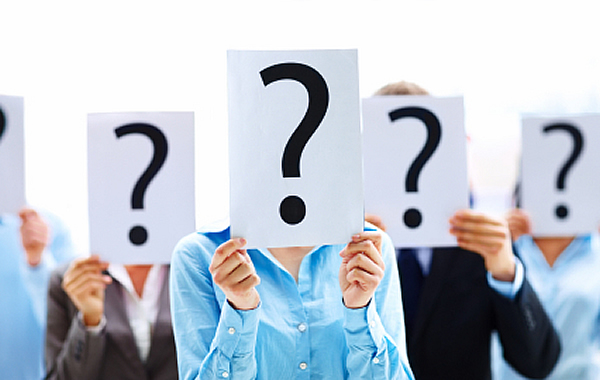 Rasgo es un concepto científico que resume las conductas que las personas realizan en distintas situaciones y ocasiones. 

Los rasgos son constructos que permiten describir las diferencias individuales.
Rasgos de Conducta…
Psicología General - Administración
Psicología General - Administración
Psicología General - Administración
La Motivación…
Algunas definiciones de motivación:

Se define como "todas aquellas condiciones internas descritas como anhelos, deseos, impulsos, etc.“

Es un estado interno que activa o induce a algo. Debido a esto en la motivación participan el esfuerzo, la perseverancia y los objetivos y, además, incluye el deseo que tiene una persona para lograr el éxito.

La motivación puede definirse como el señalamiento o énfasis que se descubre en una persona hacia un determinado medio de satisfacer una necesidad, creando o aumentando con ello el impulso necesario para que ponga en obra ese medio o esa acción, o bien para que deje de hacerlo.
Psicología General - Administración
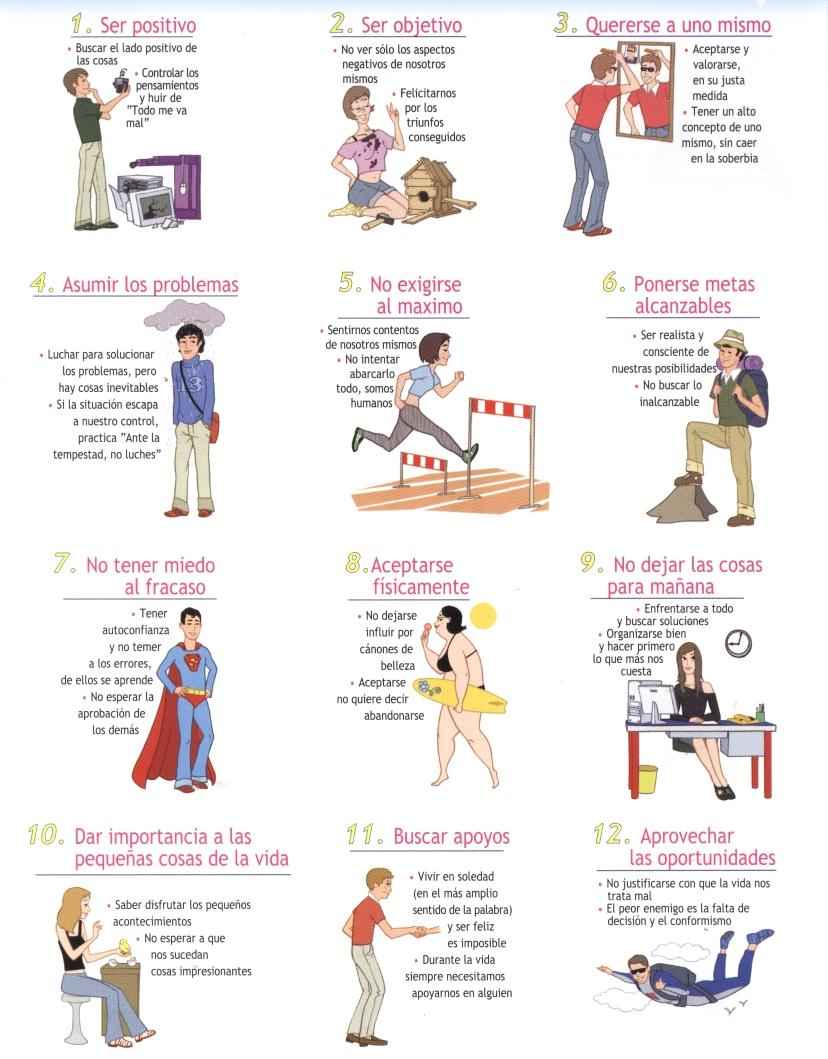 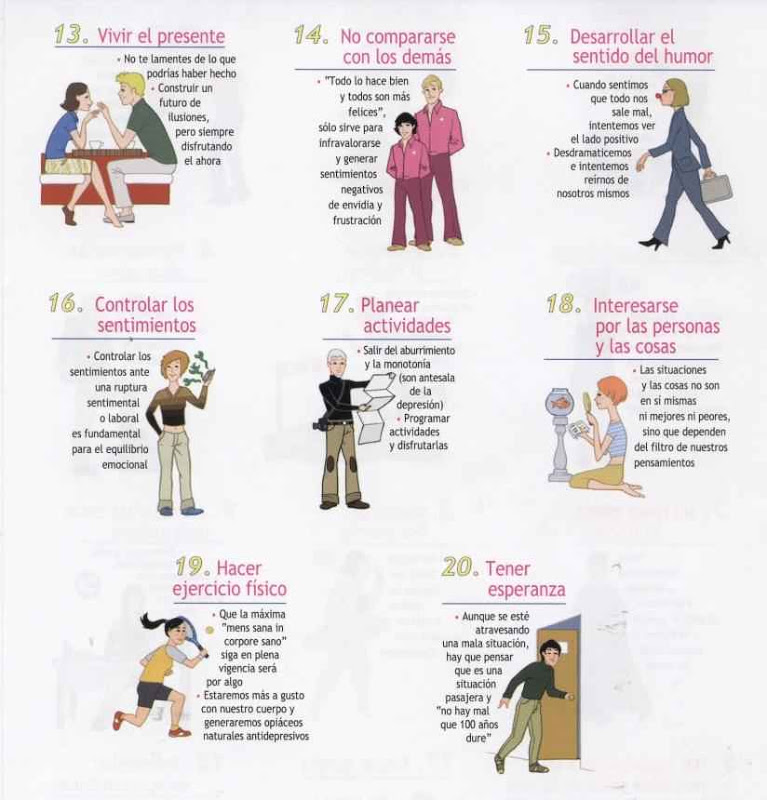 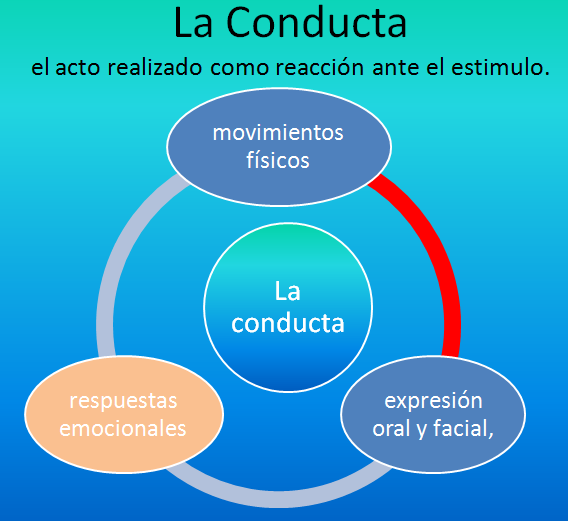 Feedback
Psicología General - Administración
Feedback
Psicología General - Administración
¡G  R  A  C  I  A  S!
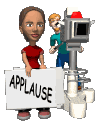